ARC : ASELF-TUNING, LOW OVERHEAD REPLACEMENT CACHE
Nimrod Megiddo & Dharmendra S. Modha
2020. 06. 15
Presentation by jeeweon Lee
leejeeweon93@gmail.com
Introduction
Previous Work
A Class of Replacement Policies
Adaptive Replacement Cache
Experimental Results
2
1. Introduction
Cache
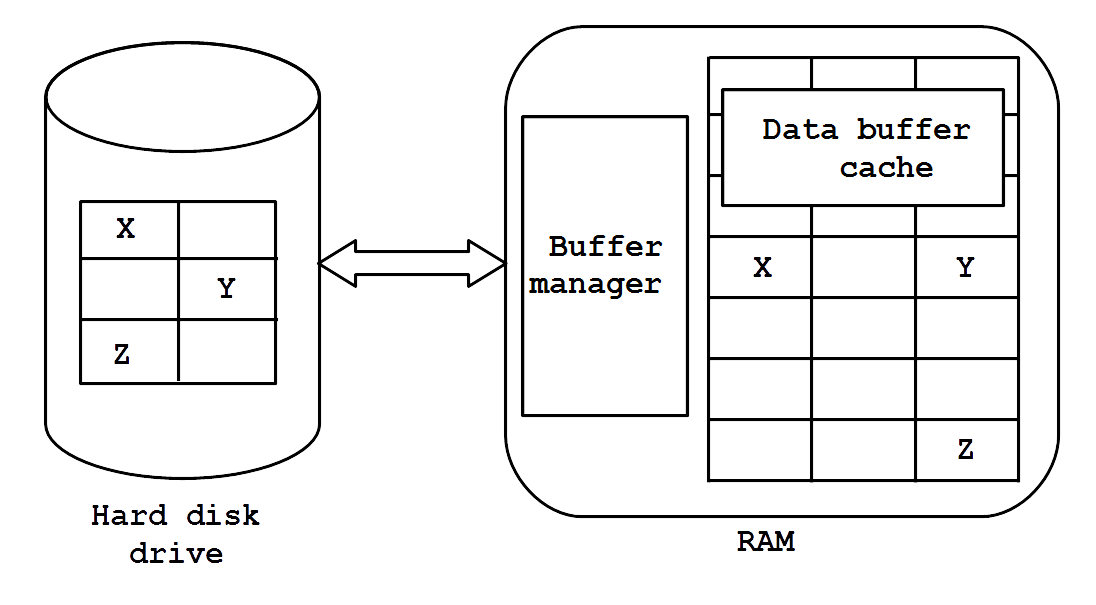 3
1. Introduction
cache are very popular
외부 데이터 소스의 읽기 횟수를 줄이기 위해 사용
Youtube, Reddit, facebook, Pinterest, Bluemix, Amazon Web server, Google App Engine
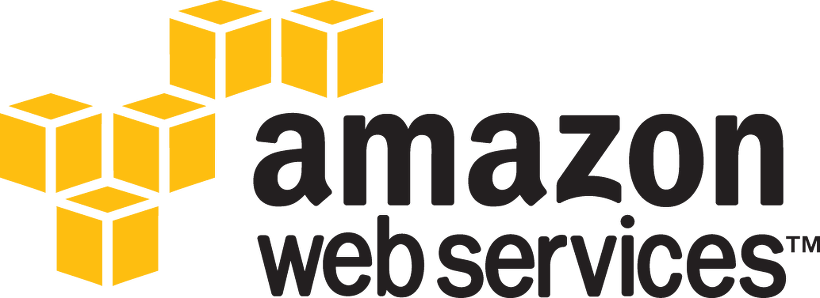 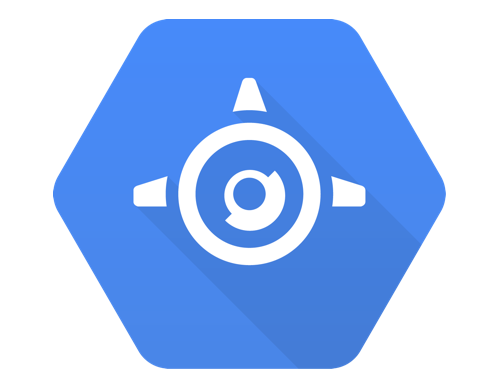 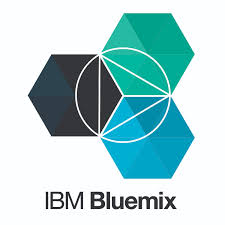 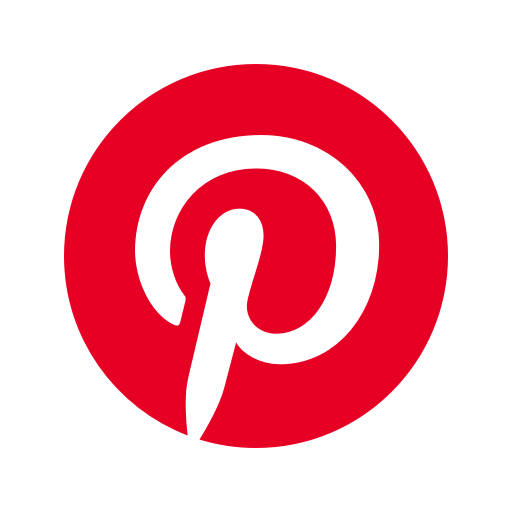 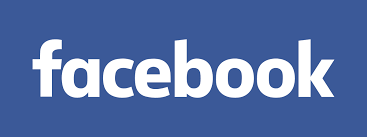 4
2.Previous Work
Recency
LRU(Least Recently Used)

가장 오랫동안 참조 되지 않은 페이지 교체
Temporal locality 성질 고려 
가장 최근의 참조 기록만을 사용하기에 자주 참조되는 객체와 그렇지 않은 객체를 구분하기 어려움
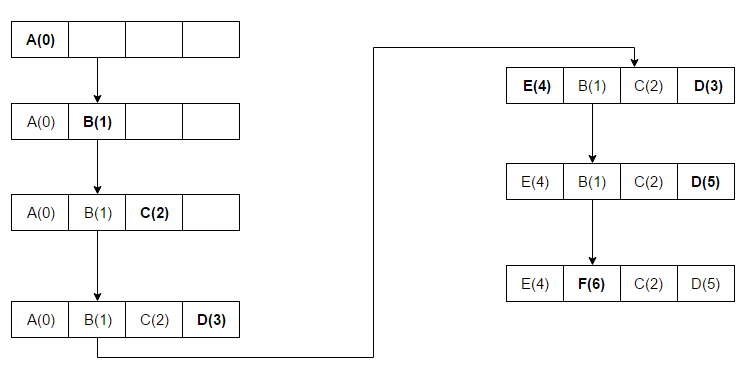 5
2.Previous Work
Frequency
LFU(Least Frequently Used)

가장 적은 참조 횟수를 갖는 페이지 교체
참조될 가능성이 높음에도 횟수에 의한 방법 최근 사용된 페이지 교체 시킬 가능성
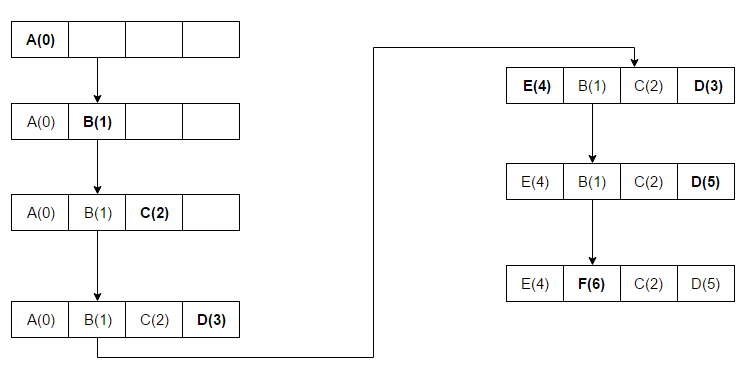 6
2.Previous Work
Frequency
2Q

FIFO와 LRU로 구성됨

LRU로 관리되는 Am에 hot한 페이지 모아 놓음

Kin과  Kout 두가지의 매개변수를 사용
2Q(c/4 = Kin = A1in = A1out, c/2 = Kout = Am)
A1out
A1in
FIFO
Am
LRU
NEW ENTRY
HIT
SIZE OVER
7
2.Previous Work
Frequency
LIRS

재사용 거리가 가장 높은 페이지를 제거

 Llirs와 Lhirs로 구성
Llirs : 최근 2번 참조된 페이지를 유지
Lhirs : 최근 한번 참조된 페이지를 유지 CIP이라는 매개변수에 의해 가변적

매개변수인 CIP의 값이 작을수록 LFU에 가까워짐
8
2.Previous Work
Frequency & Recency
FBR

New, middle, old의 3가지 구역으로 나누어짐
참조 수가 가장 적은 페이지를 교체
New구역에서 액세스 발생시 reference count를 증가 시키지 않음 
최근 사용하지 않는 오래 체이지에 의해 캐시가 오염되는 것을 방지 하기 위해 모든 reference count 크기를 주기적으로 재조정
매개 변수인 Cmax(섹션크기)와 Amax(reference count크기)사용
9
2.Previous Work
Frequency & Recency
LRFU


λ는 조정 가능한 매개변수
λ 가 0에 가까워 질수록 LFU와 유사 
λ 가 1에 가까워 질수록 LRU와 유사 
상관 참조 조절 위해 추가 조정 가능 매개 변수 필요 
곱샘과 지수로 인해 복잡성이 높아짐
높은 overhead
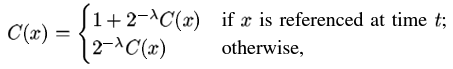 10
3. A Class of Replacement Policies
DBL(2c) : 페이지 2c를 관리하는 대체 정책

L1  : 최근 한번만 본 페이지

L2  : 최근 두 번 이상 본 페이지

L1이 가득 찬 경우 L1을 교체 하고 그렇지 않은 경우 L2를 교체
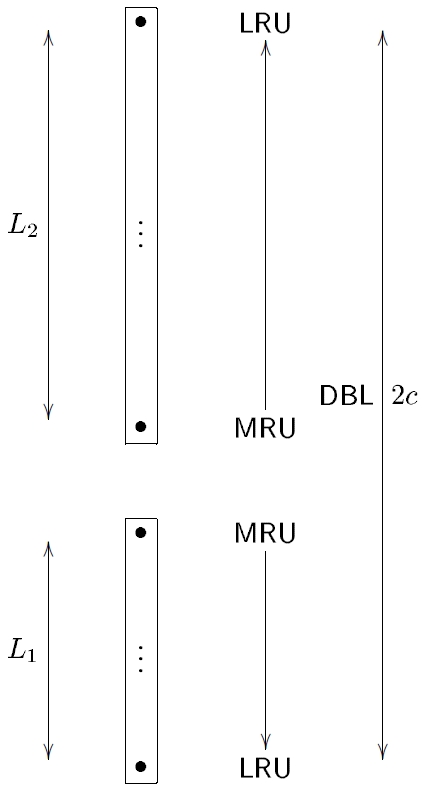 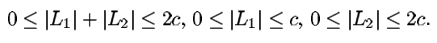 11
3. A Class of Replacement Policies
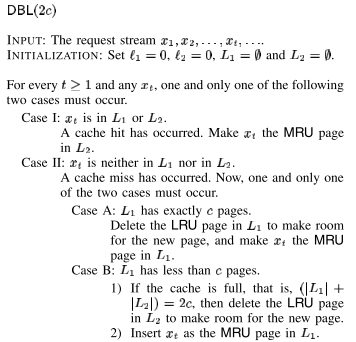 Cache hit : L2 MRU update

Cache miss :

	case A : L1 is full -> replace LRU of L1
	case B : L1 isn’t full
		case B-1 : L1 + L2 = c(cache full)
		-> replace LRU of L2
		case B-2 : insert into L1
12
3. A Class of Replacement Policies
policy π structure
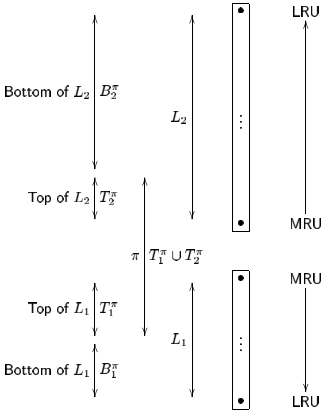 𝑇1 𝜋 : Top(MRU) of 𝐿1 
𝐵1 𝜋 : Bottom(LRU) of 𝐿1 
𝑇2 𝜋 : Top(MRU) of 𝐿2 
𝐵2 𝜋 : Bottom(LRU) of 𝐿2

A.1 𝑇𝑖 𝜋 ∩ 𝐵𝑖 𝜋 = ∅,  𝐿𝑖 = 𝑇𝑖 𝜋 ∪ 𝐵𝑖 
A.2 |𝐿1 ∪ 𝐿2| < c => 𝐵1 𝜋 ∪ 𝐵2 𝜋 = ∅
A.3 |𝐿1 ∪ 𝐿2| ≥ c => 𝑇1 𝜋 ∪ 𝑇2 𝜋 = c
A.4 MRU(𝐵) < LRU(𝑇)
A.5 Cache contains 𝑇1 𝜋 ∪ 𝑇2 𝜋
13
4. Adaptive Replacement Cache
FRCp(c) (Fixed Replacement Cache)

조정 가능한 매개 변수 p (0 ≤ 𝑝 ≤ 𝑐) 
Follows all properties of π(c) 
Keeps |𝑇1| = 𝑝, |𝑇2| = 𝑐 − 𝑝 
Replacement Policy
	B.1 If |𝑇1| > 𝑝 : Replace LRU of 𝑇1
	B.2 If |𝑇1| < 𝑝 : Replace LRU of 𝑇2
	B.3 If |𝑇1| = 𝑝 : missed page B1 replace LRU of T2
			missed page B2 replace LRU of T1
14
4. Adaptive Replacement Cache
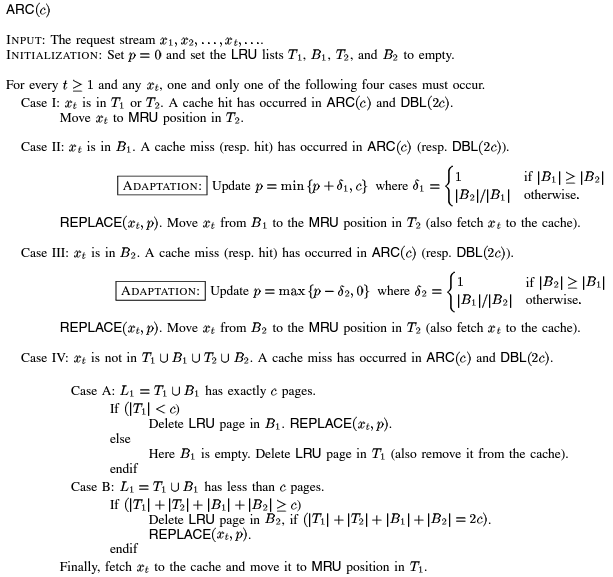 Case 1 : 𝑥 ∈ (𝑇1 ∪ 𝑇2) 
	Cache hit. Move 𝑥 into 𝑇2 and 	update MRU 
Case 2 : 𝑥 ∈ 𝐵1 
	 Increase 𝑝 by learning rate 
	 Move 𝑥 into 𝑇2 and update MRU • Case 3 : 𝑥 ∈ 𝐵2 
	 Decrease 𝑝 by learning rate  	Move 𝑥 into 𝑇2 and update MRU
15
4. Adaptive Replacement Cache
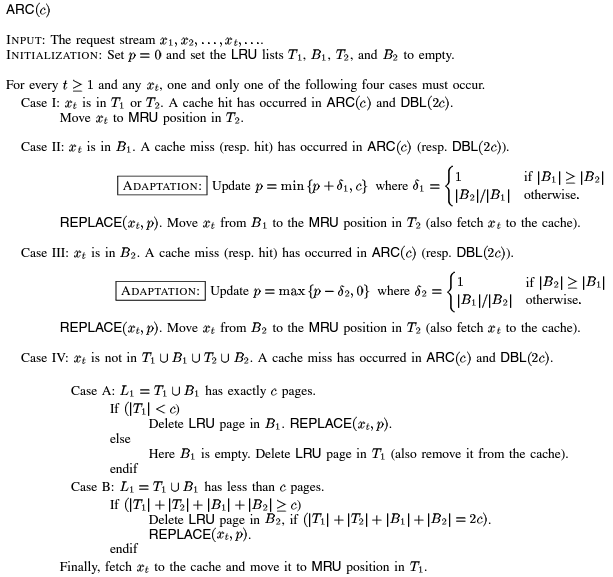 Case 4 : 𝑥 ∉ (𝐵1 ∪ 𝐵2) •
	Case 4-A : |𝑇1 ∪ 𝐵1| = 𝑐 
		Case 4-A-1 : |𝑇1| < 𝑐 
			Replace LRU of 𝐵1 
		Case 4-A-2 : |𝑇1| = 𝑐 
			 𝐵1 is empty -> 				Replace LRU of 𝑇1 
 Case 4-B : |𝑇1 ∪ 𝐵1| < 𝑐 
	 If |𝑇1| + 𝑇2 + 𝐵1 + 𝐵2 ≥ 𝑐 
		Replace LRU of 𝐵2 if |𝑇1| 		+ 𝑇2 + 𝐵1 + 𝐵2 = 2𝑐 
 Finally : Move 𝑥 into 𝑇1 and update MRU
16
4.Adaptive Replacement Cache
ARC(Adaptive Replacement Cache)
Show best performance in various workloads
LRU0 : recency stack
LRU1 : frequency stack
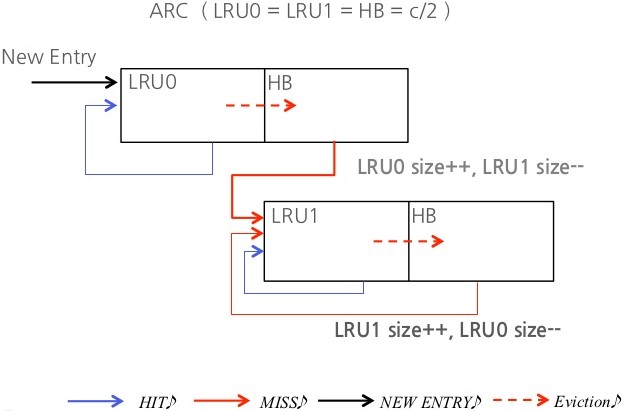 17
4.Adaptive Replacement Cache
ARC(Adaptive Replacement Cache)
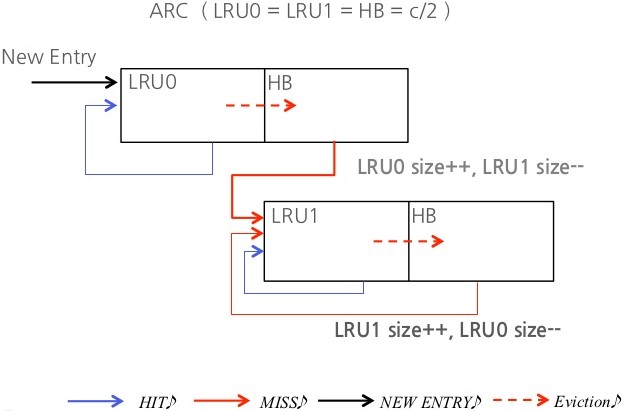 캐시 엔트리가 밀려나가 LRU0의 크기를 넘어서면 데이터 블록이 제거되고 블록번호만 유지하고 HB0로 삽입
18
4.Adaptive Replacement Cache
ARC(Adaptive Replacement Cache)
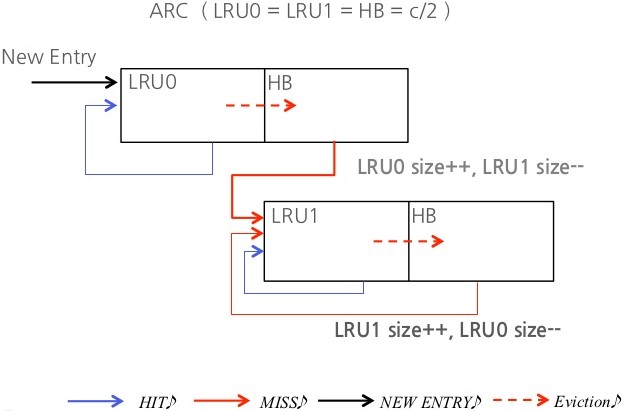 HB0에 엔트리 접근 발생시 해당 엔트리 LRU1로 삽입
LRU0 size++, LRU1 size--
19
4.Adaptive Replacement Cache
ARC(Adaptive Replacement Cache)
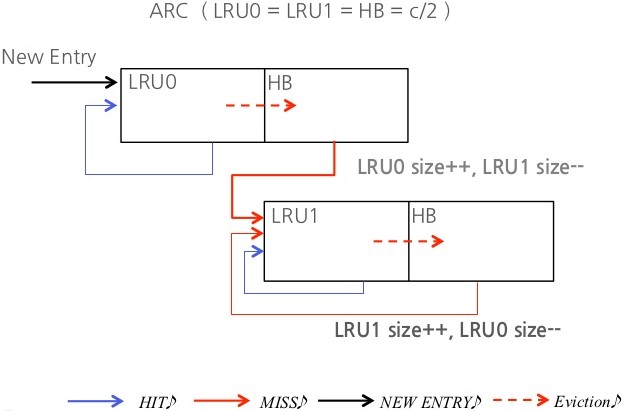 HB1에 엔트리 접근 발생시 해당 엔트리 LRU1로 삽입
LRU1 size++, LRU0 size--
20
4.Adaptive Replacement Cache
ARC(Adaptive Replacement Cache)
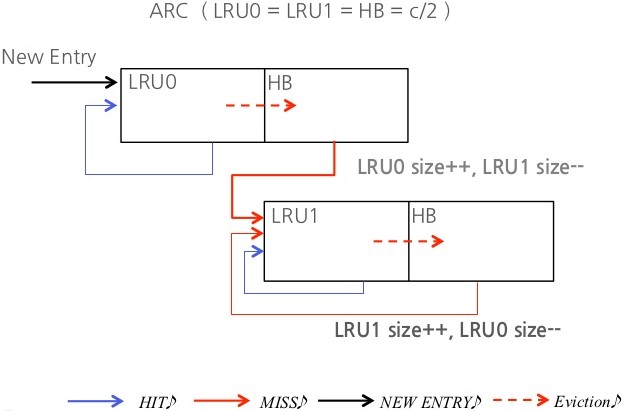 캐시 엔트리가 밀려나가 LRU1의 크기를 넘어서면 데이터 블록이 제거되고 블록번호만 유지하고 HB1로 삽입
21
4.Adaptive Replacement Cache
ARC(Adaptive Replacement Cache)
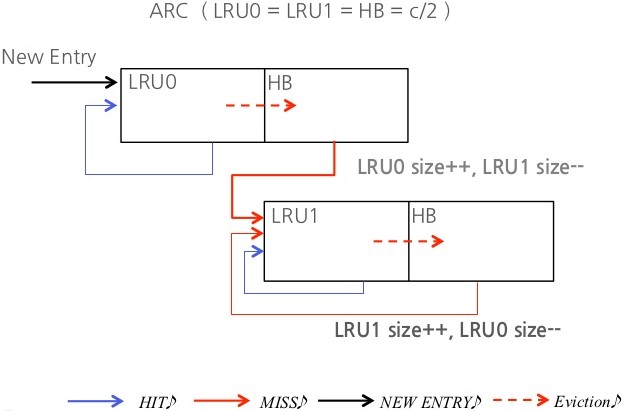 LRU0, LRU1에 있는 엔트리 접근 발생시(캐시 히트) 해당 LRU스택의 TOP으로 엔트리 이동
22
5. Experimental Results
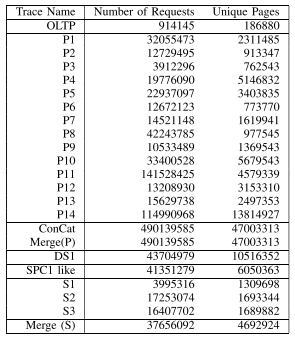 Tested over  23 traces

capture disk accesses by databases, web servers, NT workstations

only considered the read requests
23
5. Experimental Results
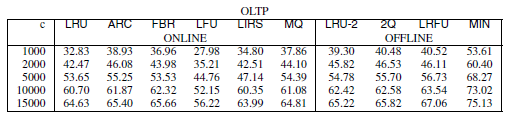 조정 가능한 매개 변수는 캐시 크기에 가장 적합한 결과 선택
ARC는 자체 조정되면 사용자 지정 매개 변수 필요 X
온라인 매개 변수 알고리즘 보다 성능이 우수함
24
5. Experimental Results
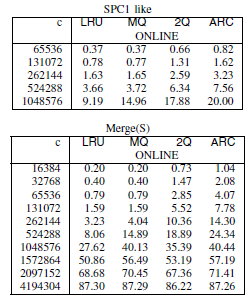 SPC1 & Merge(s) represent requests to a storage controller

LRU, MQ, ARC의 적중률 비교

MQ는 스토리지 서버용으로 설계됨
25
5. Experimental Results
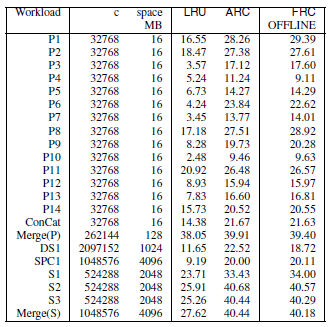 ARC는 때떄로 최적화된 FRCP를 능가

ARC smaller constant, and, hence, less overhead.
26
Conclusion
No parameter tuning needed 
Empirically universal 

Less overhead 

Empirically good performance

Is robust for a wider range of workloads
27
ARC : ASELF-TUNING, LOW OVERHEAD REPLACEMENT CACHE
Nimrod Megiddo & Dharmendra S. Modha
Thank You!
2020. 06. 15
Presentation by jeeweon Lee
leejeeweon93@gmail.com